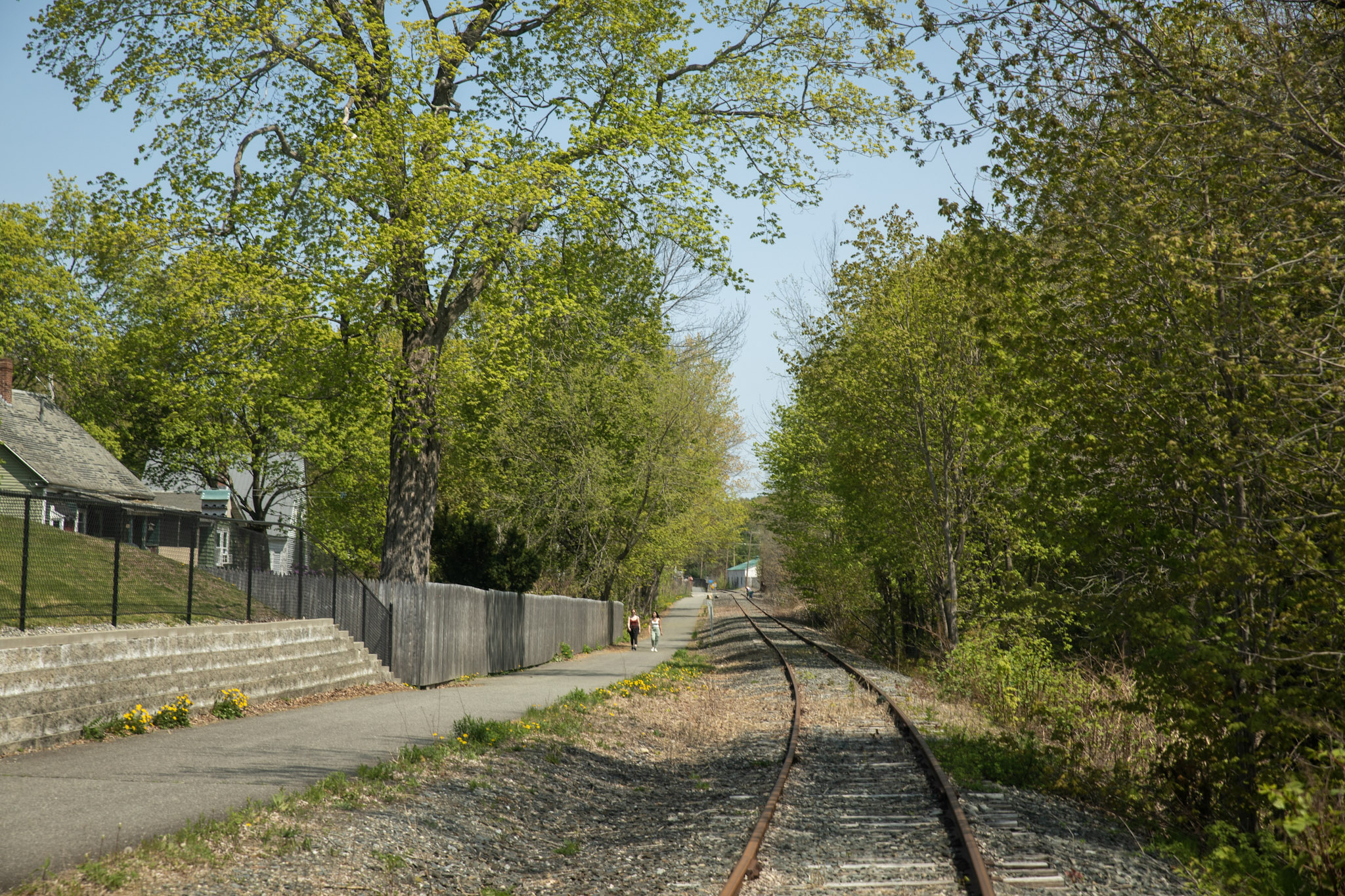 Lower RoadRail Use Advisory Council (RUAC)public meeting MEETING
June 22, 6-7:30 pm
Photo courtesy of Keith Luke, 2023
What is a Rail Use Advisory Council?
A  process established by the Legislature in 2021 for review of nonrail recreational or nonrecreational transportation use on state-owned rail corridors 
The council shall review and make recommendations on the likelihood, benefits and costs of potential uses of the rail corridor, including, but not limited to, rail use, trail use or bikeways. 


MaineDOT may establish a RUAC upon petition by one or more governmental entities that represent communities along a state-owned rail corridor

Within 9 months, Council submits a recommendation regarding use of the corridor 
May include majority and minority reports
Process will include 1 public meeting
What rail Corridor is under review?
State-owned Lower Road Rail Corridor
Begin: MP 29.5 (Federal St., Brunswick)
End: MP 63.0 (east end of rail bridge, Augusta)
Midcoast Railservice operates first 1 mile in Brunswick
Freight service concluded in late 1990s/early 2000s

Purchased by MaineDOT under the Rail Preservation Act in 1991
Use of railroad line.  The department may lease the railroad line, or otherwise contract for operation of the railroad line, to a railroad operator, or it may hold and manage the railroad line for future transportation use.
What uses will be considered?
Maintain and Preserve Existing Rail Corridor 
Continue to preserve rail for future use 
Interim Trail until Rail
Remove rail and convert to interim trail 
Rail with Trail
15’ trail offset from rail or 10.5’ with fence (design exception required) 
Other considerations 
Motorized vs non motorized uses 
Maintenance responsibility
What are the next steps?
Finalize Rail Corridor Study 
End of December 
Hold 2 additional council meetings 
June 28th, July 26th, August 30th 
Develop recommendation for MaineDOT commissioner
End of August  
MaineDOT Commissioner may submit recommendation(s) (if applicable) for legislative review
Where CAN I FIND MORE INFORMATION?
https://www.maine.gov/mdot/ofps/ruac/index.shtml
Web Search: “MaineDOT RUAC”